Tulipalojen ehkäisy
Ilpo Leino, SPEK
Fire Prevention commission
Tiedonvaihtoa ja taustaa esim. rakentamismääräysten uusinnassa huomioitavaksi

Jäsenet:
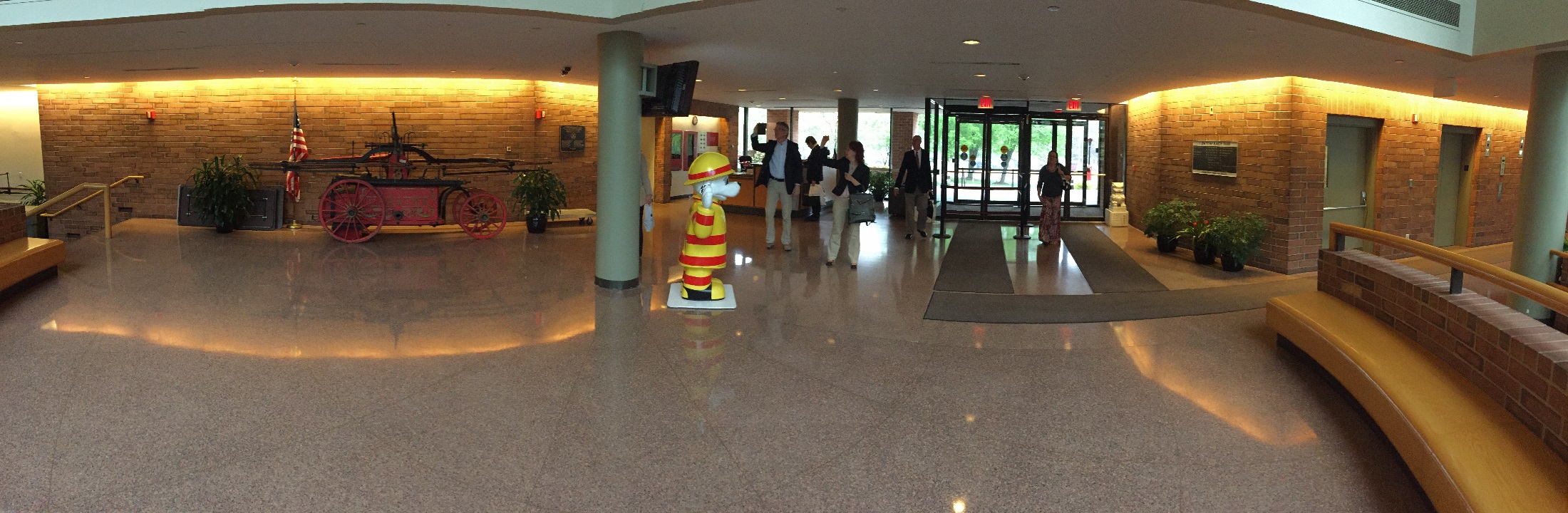 Boston 2015
Padasjoki 2014
Fjelldal 2013
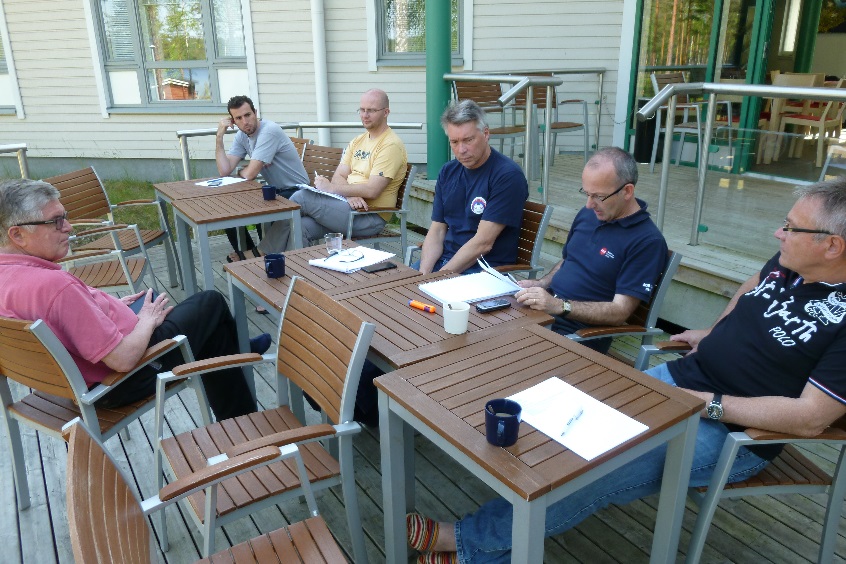 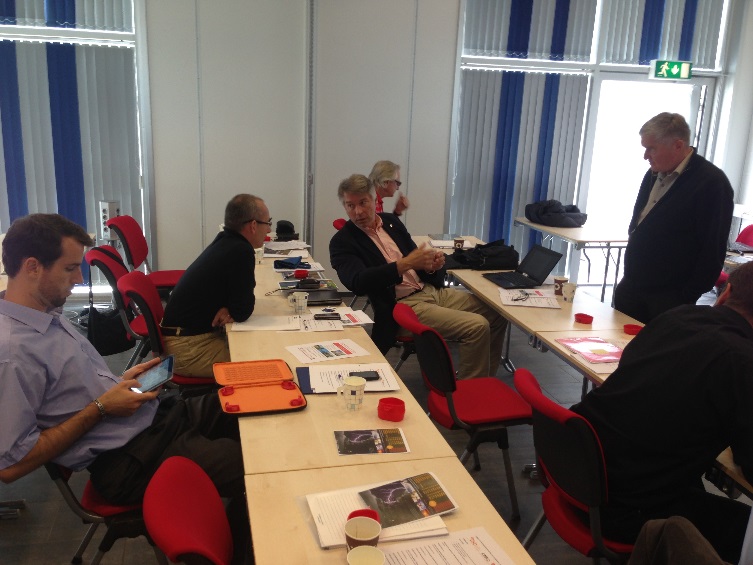 Fire Prevention commission
Seuraava Lontoossa keväällä 2016

Viimeisin kokous Bostonissa 12-14.5.2015			1/3

Yhteistyö NFPA:n kanssa jatkuu
NFPA:n ohjeet ovat vapaasti käytettävissä kaikenlaiseen ei kaupalliseen käyttöön

Luxemburgissa ei vaadita palovaroittimia koteihin – UUSI linjanveto!
Taustalla kustannushyötyanalyysi
Komisiossa käytiin kriittinen keskustelu, jossa epäiltiin päätös tehdyksi liian vähäisen aineiston perusteella.
Seurataan tilannetta onnettomuuksien ehkäisyn kannalta
Fire Prevention commission
Viimeisin kokous Bostonissa:					2/3

Keskustelua sprinklauksen ja operatiivisen toiminnan yhteensovittamisesta

Katsaus palotestauksen ja todellisen tulipalon ominaisuuksien vertailun ongelmista
palotehokäyrä testilaboratoriossa ei vastaa (aina) todellista paloa
mm. palo-ovien kestävyys (kestämättömyys) todellisissa paloissa aiheuttaa vaikeuksia operatiivisessa toiminnassa

Esitys tuolloin juuri hyväksytystä liesiturvalaitteiden standardista
Fire Prevention commission
Viimeisin kokous Bostonissa					3/3

Komission toiminnan painopiste siirtymässä pelastuslaitosten ja viranomaisten toimintaan liittyviin asioihin

SPEK pyysi pelastuslaitosten kumppanuusverkostoa nimeämään henkilön Suomen edustajaksi

Jarkko Jäntti Keski-Suomen pelastuslaitoksen riskienhallintapäällikkö valittiin Suomen edustajaksi 2016 alkaen

”Viestikapulan” vaihto ensi viikolla
Kiitos
Ilpo Leino
Head of Security
Fire prevention, training
The Finnish National Rescue Association
Ratamestarinkatu 11, 00520 Helsinki
Finland
www.spek.fi
Mobile +358456577290
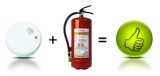 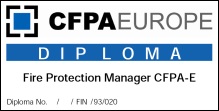 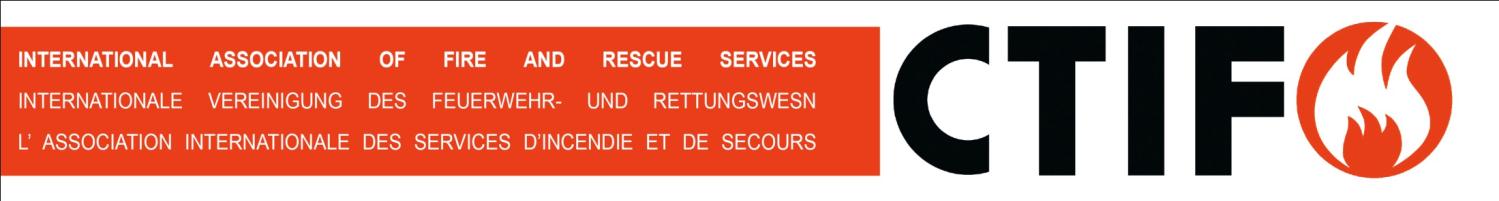 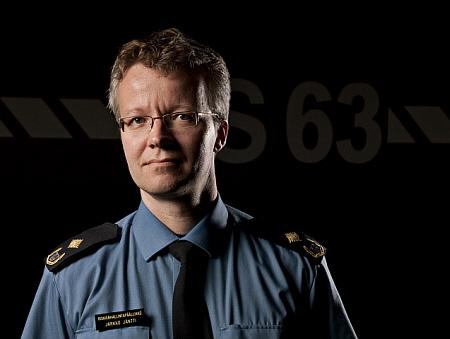 Jarkko jatkaa….
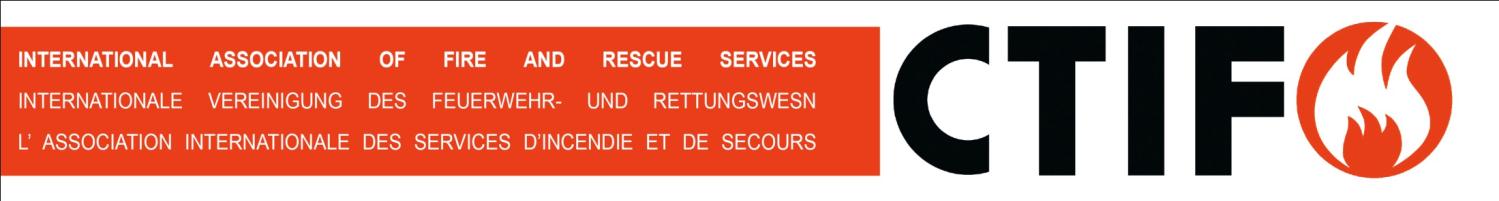